Лексическая тема:«ВЕСНА»
«Как перейти через лужу»
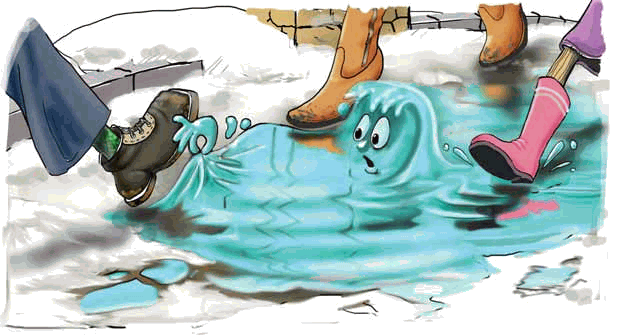 Весна. С наступлением потепления кругом тает снег, бегут ручьи.
Утром Ваня с папой пошли в детский сад, а на дороге большая лужа. Как можно перейти через лужу?
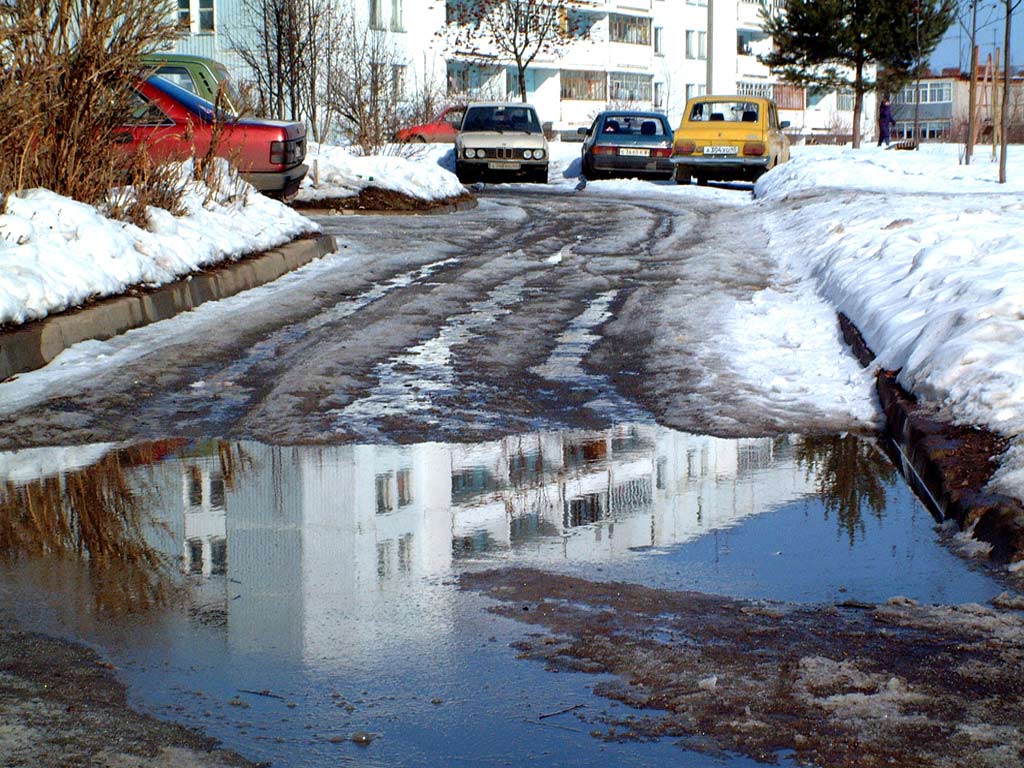 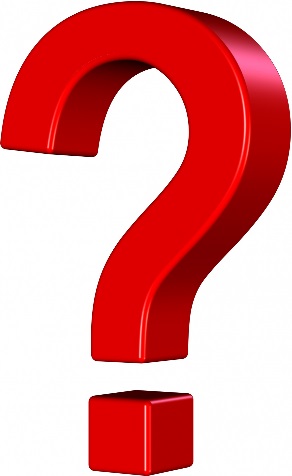 Решение проблемной ситуации.
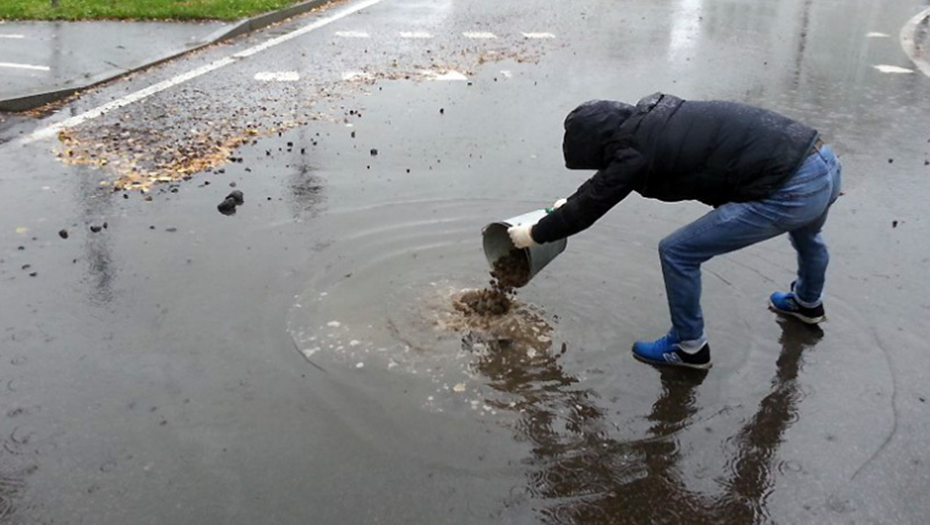 накидать в лужу камушков, насыпать песка или положить дощечку
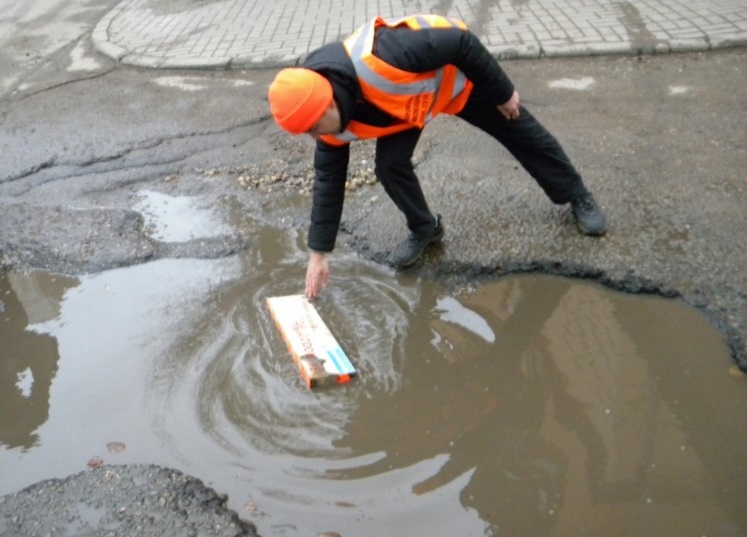 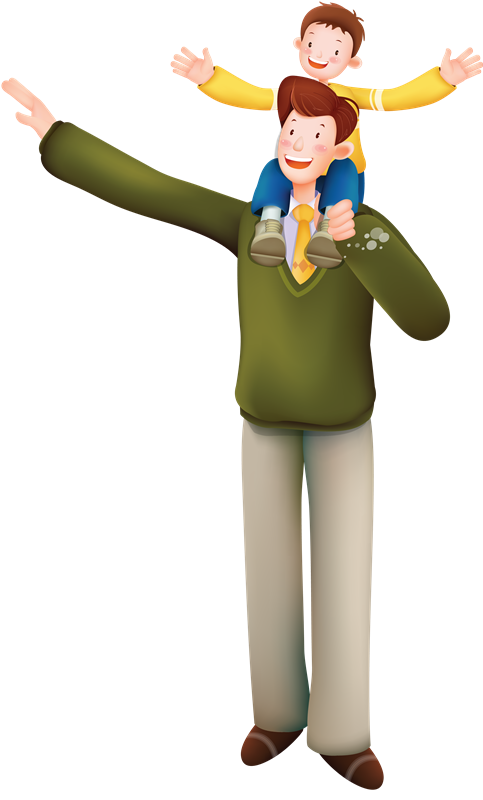 2. Папа перенесет
3. Можно на машине проехать
4. Надеть резиновые сапоги